BIODIVERSITY OF ANIMALS
What is a phylum?
In biology, phylum ( plural: phyla)  is a taxonomic rank below kingdom and above class.
phyla can be thought of as grouping organisms based on general specialization of body plan.
6 phyla we are learning
Key Features of Animals body plan pg 85
ingest food
multicellular
no cell walls
classified largely based on:
1. Body symmetry and cephalisation
2. Number of tissue layers in the embryo
3. Coelom and blood systems
4. Number of openings of gut
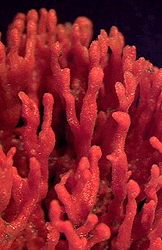 No symmetry
1. Symmetry and cephalisation(pg 86-87)
Asymmetrical- no symmetry
Radially symmetrical- Symmetrical in any vertical plane through the centre. Organisms with this body plan have organs equally distributed. There is no front, back, left or right of the organism
Advantage is that they can collect food from all directions and they can react to danger from all directions. Important for sessile (don’t move) and planktonic (float with current) organisms.
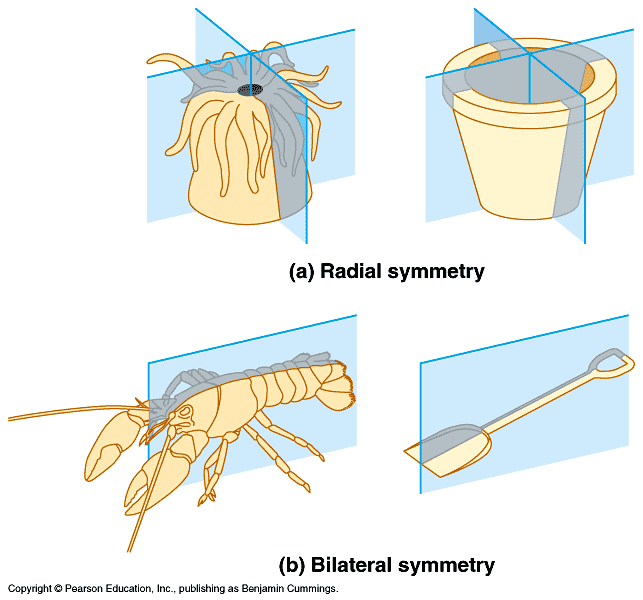 Regions of an organism
Dorsal =top

Ventral = bottom

Anterior= front

Posterior= back
Bilaterally symmetrical- 
Symmetrical in one plane only. Developed due to accumulations of sense organs at one anterior end (cephalisation) and dorso-ventral differentiation.
Organisms with this type of symmetry are capable of complex movements.
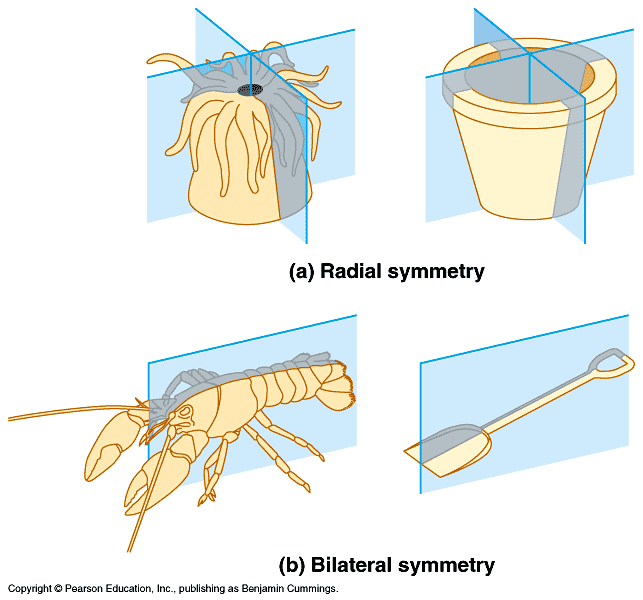 Identify the symmetry
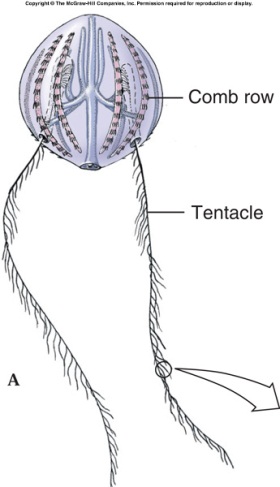 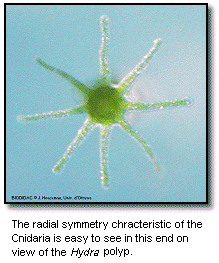 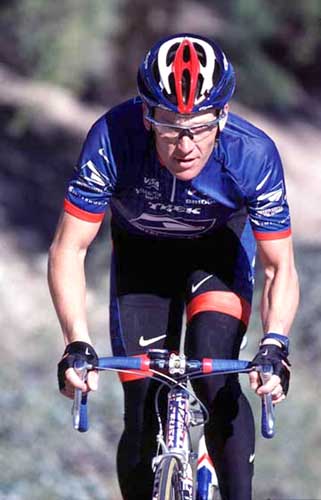 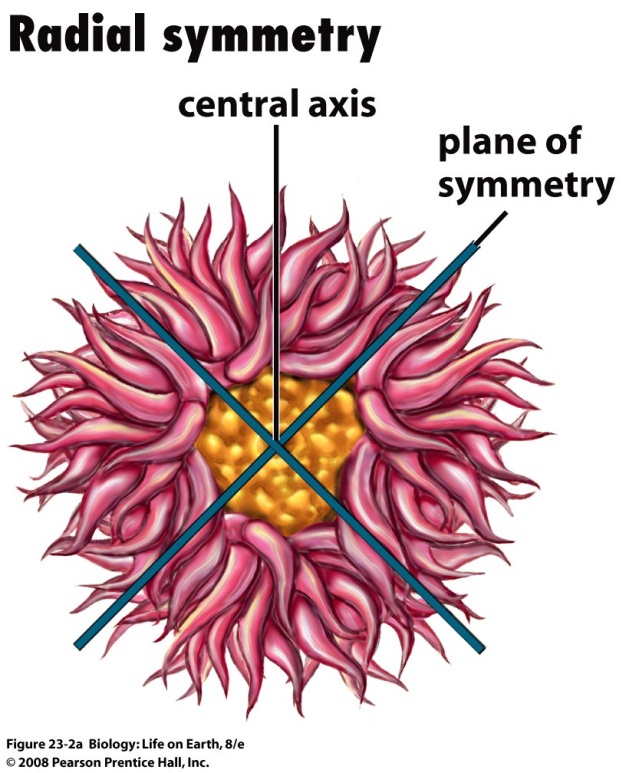 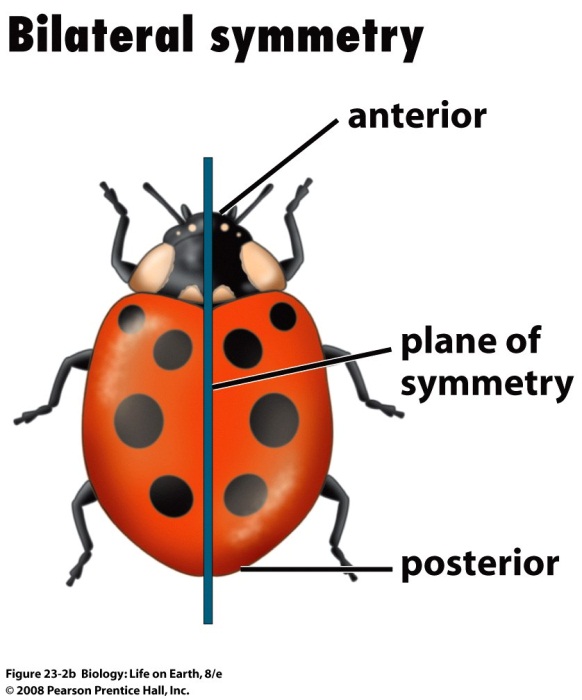 2. Number of tissue layer in  embryo
Number of tissue layer in  embryo
Before differentiation, cells are arranged in germ layers
Diploblastic (2 germ layers)- outer ectoderm and inner endoderm.
Triploblastic (3 germ layers)- outer ectoderm, inner endoderm and middle mesoderm.  
Ectoderm → outer covering of animal
Endoderm → digestive tract and related organs
Mesoderm → muscles and other organs.
3. Coeloms and blood systems (pg 88-89)
Coelom- a body cavity (fluid filled space) found within the mesoderm. (Not in diploblastic animals) 
Triploblastic organisms may have:
no coelom (acoelomate),
have false coeloms (pseudocoelomate) 
true coeloms (coelomate).
Acoelomate
Have no body cavity (coelom)
Pseudocoelomate
A pseudocoelom is lined by mesoderm on only one side
Coelomate animals
The body cavity is completely lined by the mesoderm.
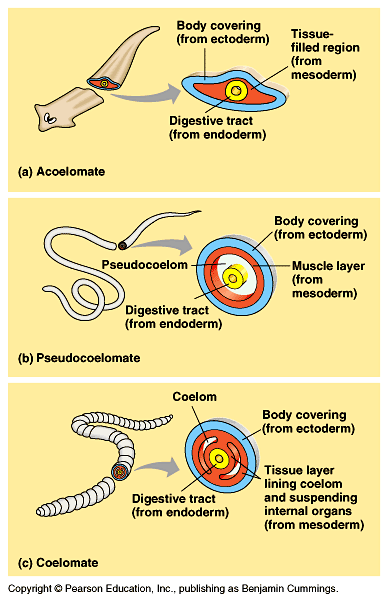 Functions of the coelom:
Space for development of internal organs
Allows gut to work separately from the body wall
Fluid can act as a hydrostatic skeleton
Fluid acts as a shock-absorber to protect organs.
The presence of a coelom, prevents diffusion of gases, food and wastes.
Organisms with coeloms have overcome this by having transport and excretory systems.
Number of openings (pg 89-90)
BLIND GUT – One opening to ingest and egest food.
There will be mixing of digested and undigested food.
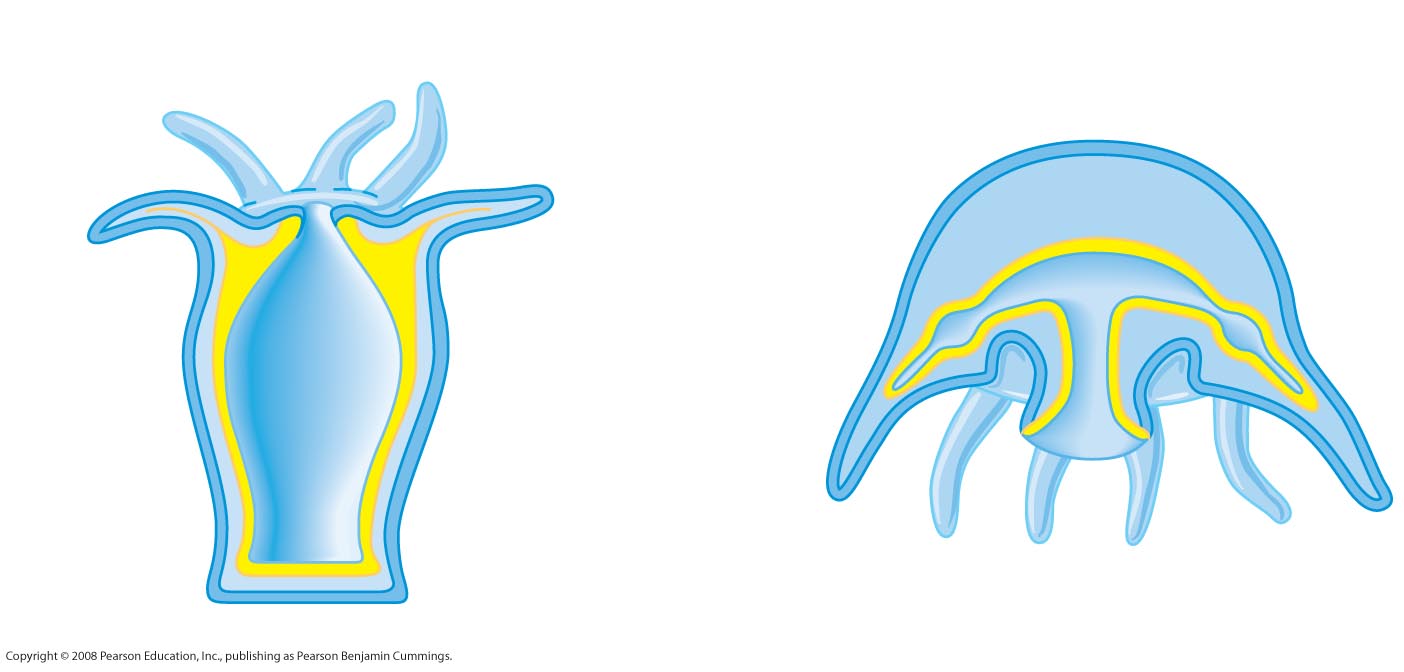 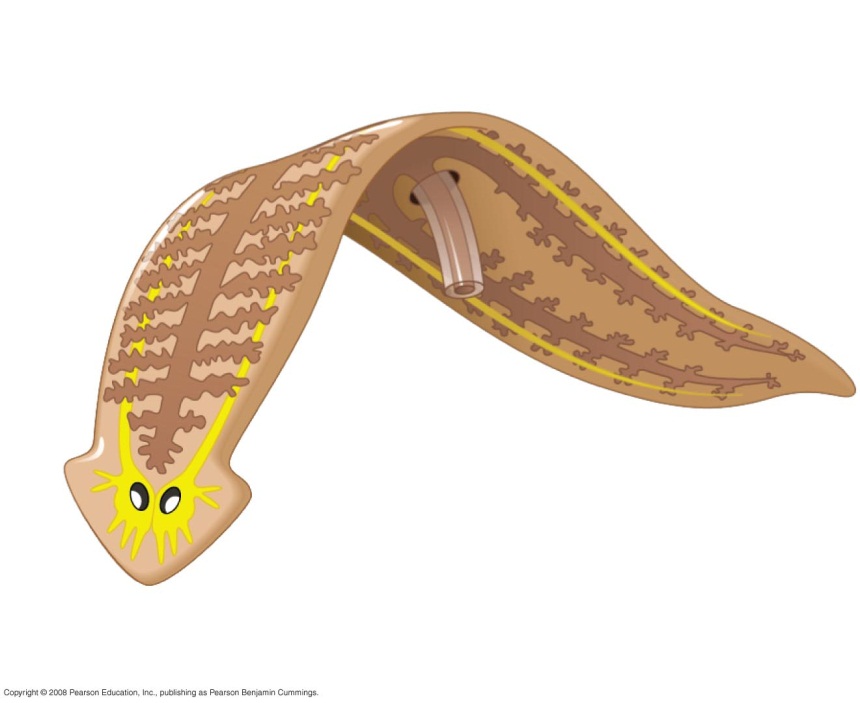 Number of openings (pg 89-90)
THROUGH GUT- 2 openings (mouth and anus)
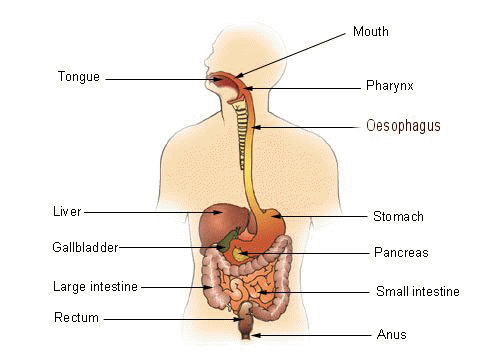 Food moves in one direction.
Different regions of the gut are specialized.
Digestion can take place continuously.
HOMEWORK
Activity 1.3.2 pg 90
***NOTE: Make 1st column the longest
Pg 101 act.1.3.8
PHYLUM
PHYLUM PORIFERA (Sponges) pg 90-91
HABITAT: 
Sedentary – attached to submerged object e.g. rocks.
Fresh water or marine
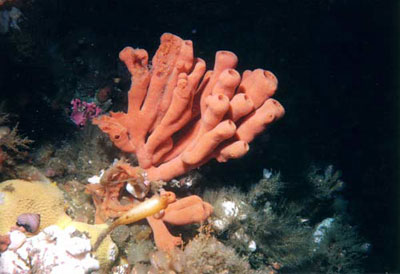 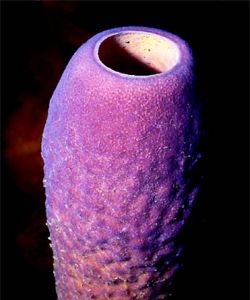 PHYLUM PORIFERA (Sponges)
STRUCTURE:
Asymmetrical
Has two layers of cells not considered as tissue.
No digestive openings or gut. Use pores and spongocoel
No body cavity (diploblastic)
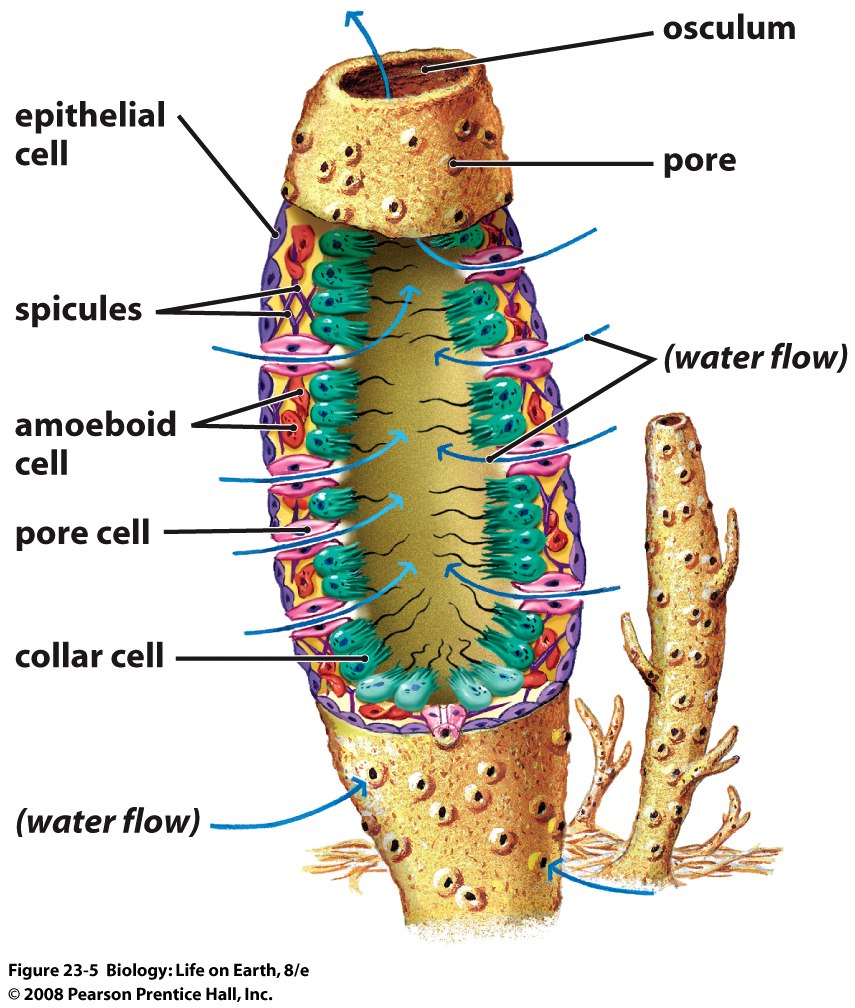 Relationship between body plan and mode of living (pg 103)
Porifera feed through pores therefore they don’t need a digestive opening
Also don’t need radial symmetry
Since it is sedentary, it does not need bilateral symmetry nor cephalisations.  → ASYMMETRICAL
They are simple organisms so need just two germ layers → DIPLOBLASTIC
Diploblastic it can’t have a coelom (no mesoderm)  
No need for transport system because all cells are in contact with water, diffusion is effective.
MOVIE TIME
PHYLUM CNIDARIA (Jelly fish, sea anemones and corals)  pg 92-93
HABITAT:
Some are sedentary, others free-swimming and others have both stages in their life cycles.
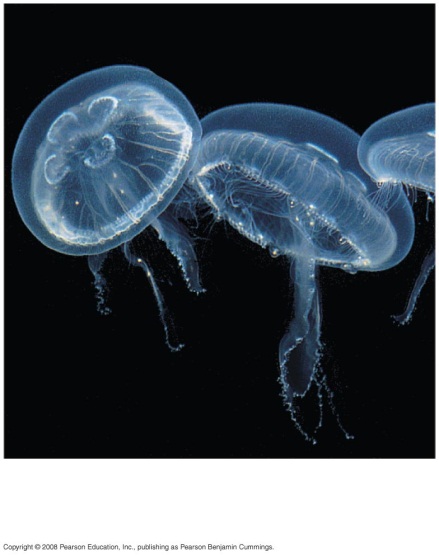 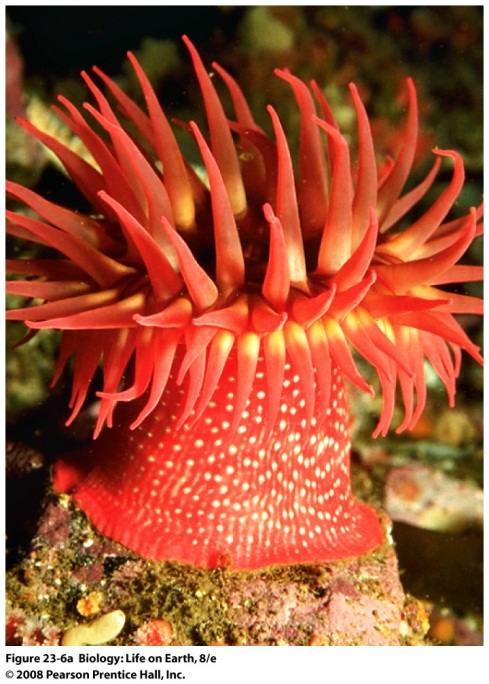 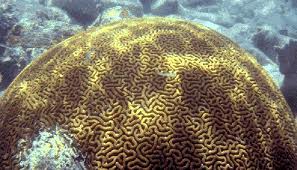 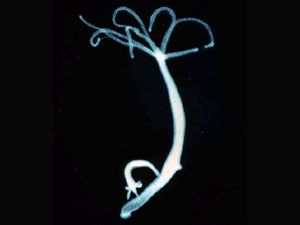 PHYLUM CNIDARIA
STRUCTURE:
Radially symmetrical
Has a blind gut (single digestive opening)
Diploblastic with a non cellular jelly like mesoglea in between.
Have cnidocytes (stinging cells)→defence and catch prey.
Diploblastic → No Coelom
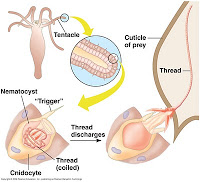 CNIDARIA Relationship between body plan and mode of living (pg 104)
Radial symmetry because it has a central mouth/anus with tentacles around it. 
 Simple organisms →Diploblastic
Diploblastic so cant have a coelom (no mesoderm)  
No need for transport system because all cells are in contact with water, diffusion is effective.
MOVIE TIME
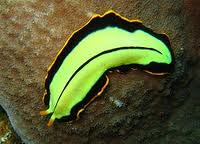 PHYLUM PLATYHELMINTHES (FLATWORMS) (pg 93-94)
Dorso-ventrally flattened
Habitat:
Free-living forms aquatic or damp environments.
Parasitic forms in a primary and secondary host.
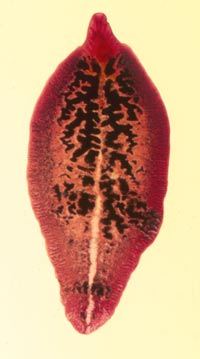 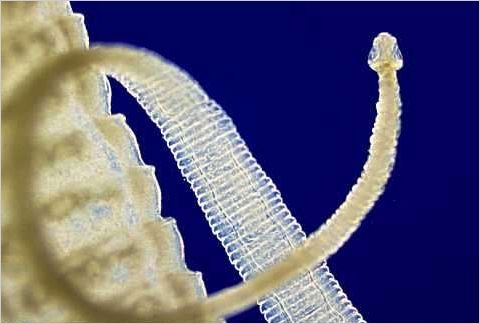 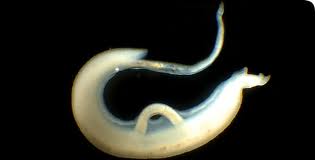 PHYLUM PLATYHELMINTHES
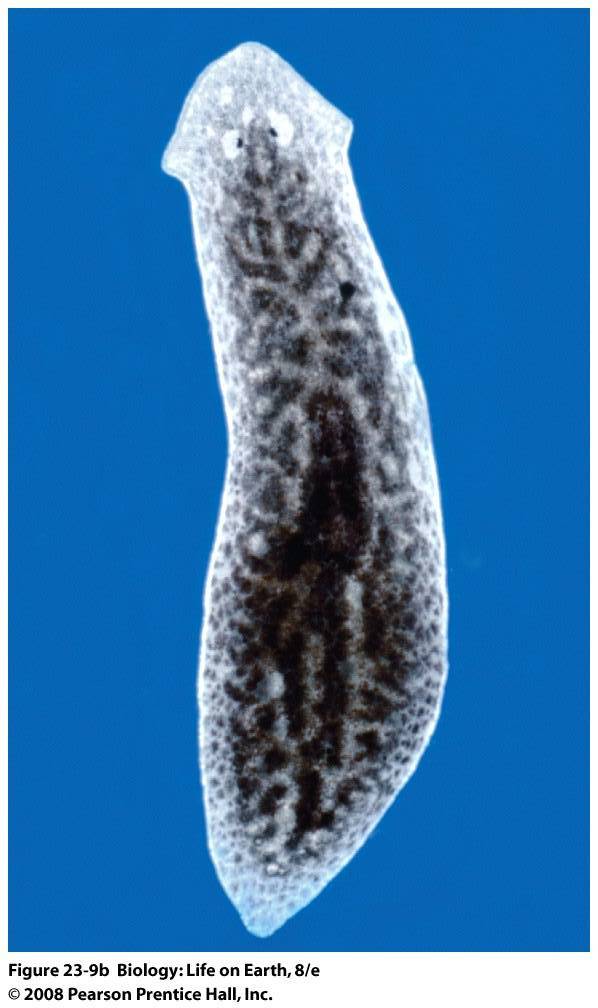 STRUCTURE
Have cephalisation
Bilaterally symmetrical
Most have one digestive opening
Are triploblastic and acoelomate
Reasons why no transport system (pg 94-95)
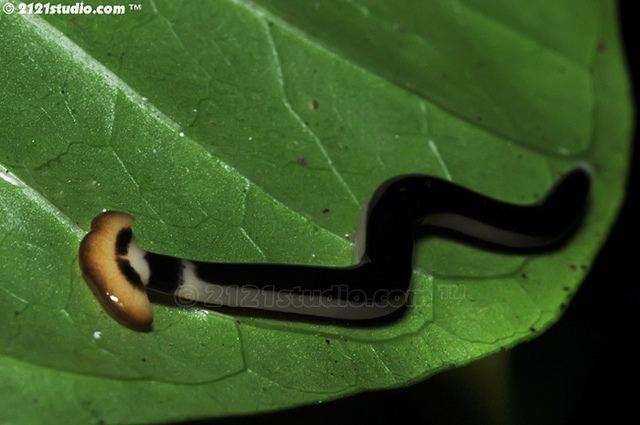 Relationship between body plan and mode of living (flatworms pg 104)
Most free-living forms have eyes on top (dorso-ventrally differentiated). Also cephalisation because move to new environments → Bilateral symmetry.
Lots of movement → Need muscles → Need mesoderm (Triploblastic)
Acoelomate → no need for transport system.
HOMEWORK TIME!
ACT 1.3.3 pg 93
MOVIE TIMEX 2
PHYLUM ANNELIDA (Segmented worms (pg 95-96)
e.g.s Earthworms , bristle worm and leeches

HABITAT:
Most are aquatic, but earthworms live in moist soil
Most are free-living, some leeches are ecto-parasites
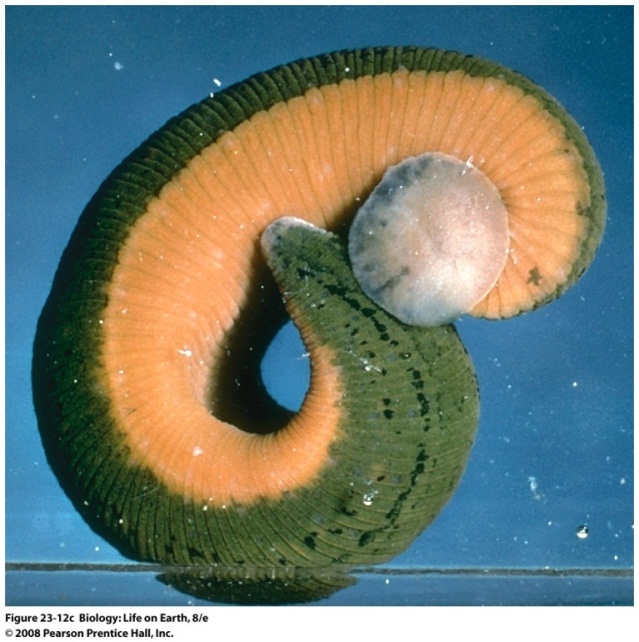 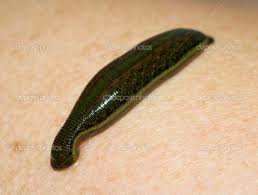 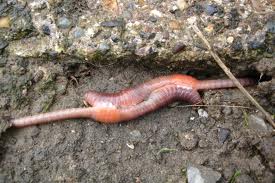 PHYLUM ANNELIDA (Segmented worms (pg 95-96)
STRUCTURE
Cephalisation and dorso-ventral differentiation therefore are bilaterally symmetrical.
 Triploblastic and coelomate. (see 3rd paragraph pg 96)
Due to coelom, diffusion not effective for transport so have blood system and excretory system (nephridia)
Have a through gut.
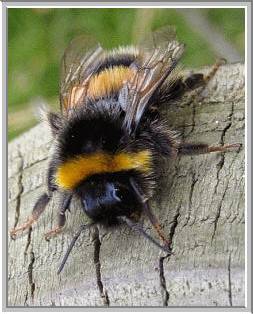 PHYLUM ARTHROPODA (Insects, crabs, spiders, centipedes and milipedes) (pg 97-98)
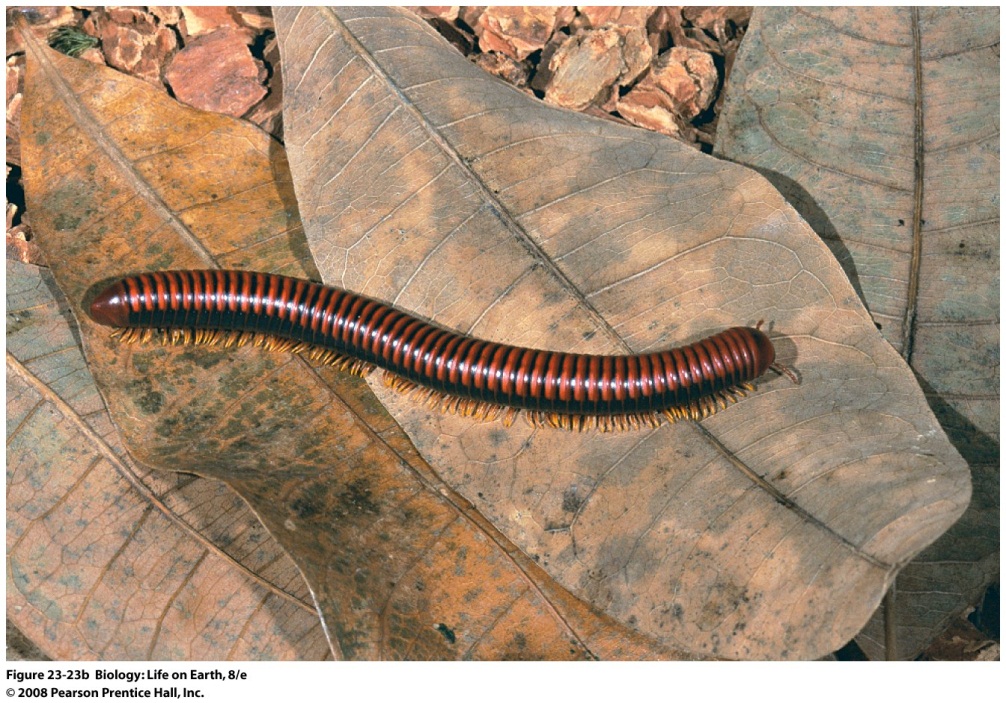 “Jointed legs”
Phylum with the largest number of species
HABITAT
All habitats (Aquatic, terrestrial, underground, in the air or as parasites)
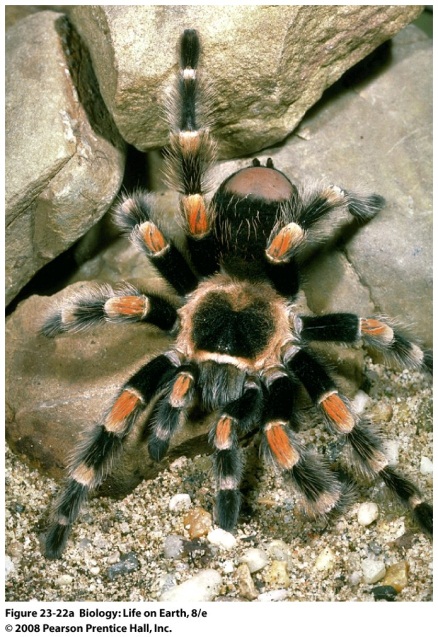 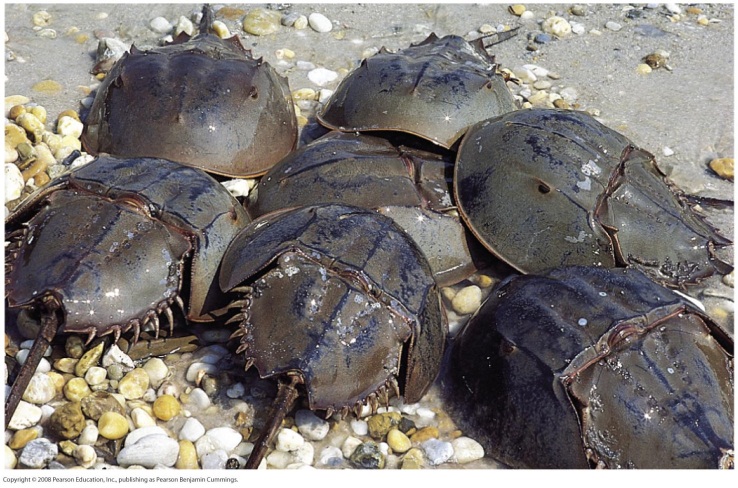 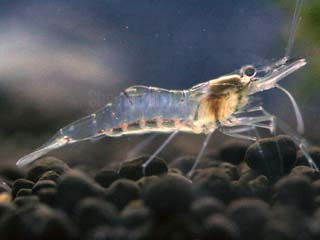 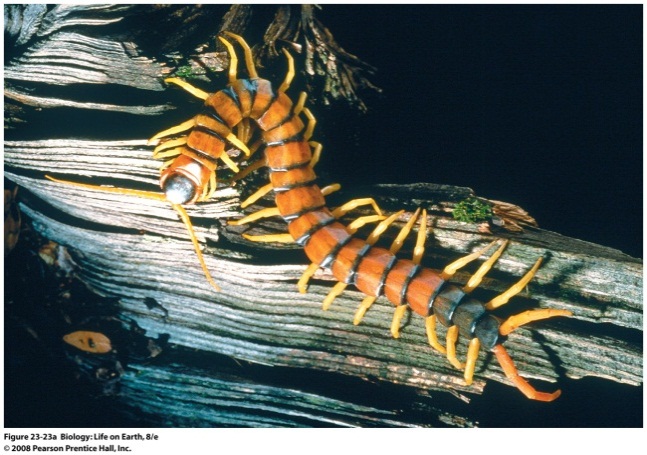 PHYLUM ARTHROPODA
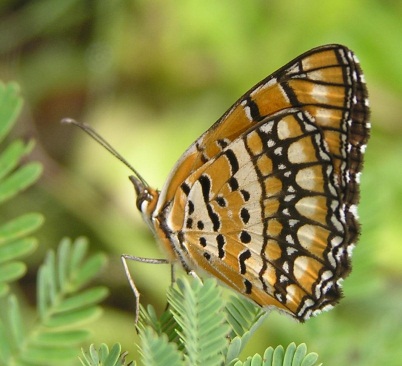 STRUCTURE:
Have an exoskeleton (made of chitin) with jointed appendages (advantages and disadvantages of exoskeletons: pg 97-98)
Bilateral symmetry 
Through gut
Triploblastic and coelomate
Open blood system with haemocoel.
Read last paragraph pg 98
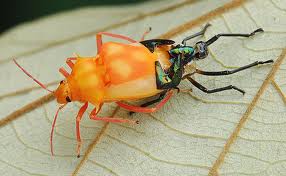 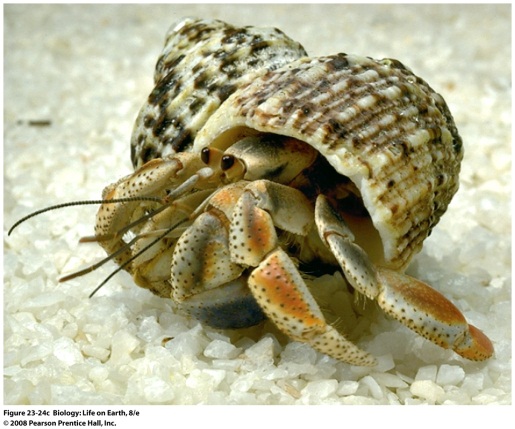 PHYLUM CHORDATA (Fish, frogs, pg 99-100 birds, reptiles and mammals)
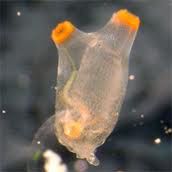 Have a dorsal notochord
Include vertebrates and invertabrates
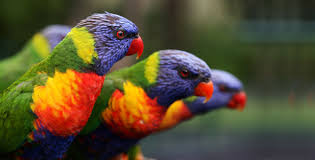 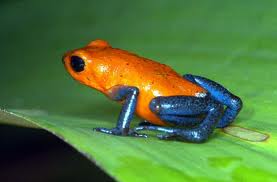 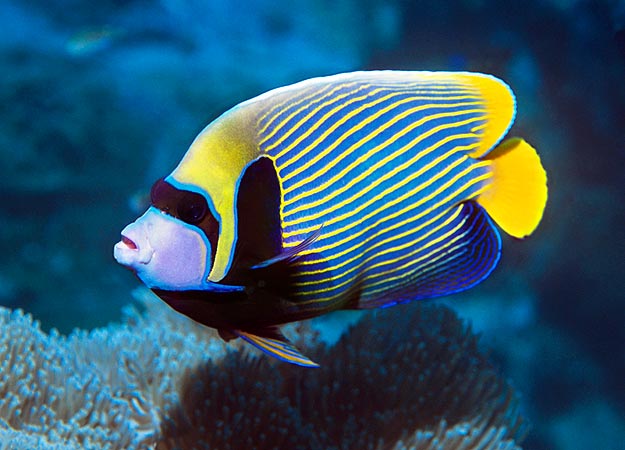 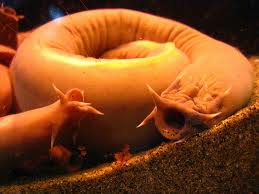 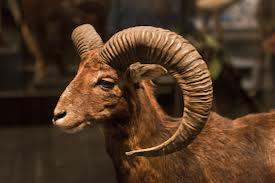 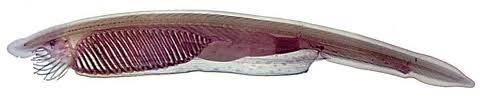 PHYLUM CHORDATA
STRUCTURE
Bilateral symmetry
Triploblastic
Coelomate
Through gut
Transport systems
Relationship between body plan and mode of living (pg 105) Annelida, arthropoda and chordata
They eat a variety of foods, thus their digestive systems are specialised into different parts → Through guts
Cephalisation → bilateral symmetry.
They move therefore need muscles → Triploblastic
Coelom allows body wall to work independently of the gut.
Coelom prevents diffusion → Have blood systems.
ACTIVITY 1.3.10 Pg 106
ROLE OF INVERTEBRATES IN AGRICULTURE AND ECOSYSTEMS pg 107
ROLE OF INVERTEBRATES IN AGRICULTURE AND ECOSYSTEMS pg 107
HARMFUL
USES
e.g bees and other insects
Pollination
ROLE OF INVERTEBRATES IN AGRICULTURE AND ECOSYSTEMS pg 107
HARMFUL
USES
e.g bees and other insects
Pollination
ROLE OF INVERTEBRATES IN AGRICULTURE AND ECOSYSTEMS pg 107
HARMFUL
USES
Earthworms
Soil
Aeration
When they burrow
Decomposition
Feed on dead vegetation
Enrichment
Casts.
e.g bees and other insects
Pollination
ROLE OF INVERTEBRATES IN AGRICULTURE AND ECOSYSTEMS pg 107
HARMFUL
USES
Parasites
e.g. ticks
Earthworms
Soil
Aeration
When they burrow
Decomposition
Feed on dead vegetation
Enrichment
Casts.
e.g bees and other insects
Secondary hosts
of diseases
Pollination
ROLE OF INVERTEBRATES IN AGRICULTURE AND ECOSYSTEMS pg 107
HARMFUL
USES
Parasites
e.g. ticks
Earthworms
Soil
Aeration
When they burrow
Decomposition
Feed on dead vegetation
Enrichment
Casts.
Transmit disease 
between organisms
e.g bees and other insects
Secondary hosts
of diseases
Act as vectors 
of disease
Pollination
ROLE OF INVERTEBRATES IN AGRICULTURE AND ECOSYSTEMS pg 107
HARMFUL
USES
Parasites
e.g. ticks
Earthworms
Soil
Aeration
When they burrow
Decomposition
Feed on dead vegetation
Enrichment
Casts.
Transmit disease 
between organisms
e.g bees and other insects
Secondary hosts
of diseases
Act as vectors 
of disease
Pollination
ROLE OF INVERTEBRATES IN AGRICULTURE AND ECOSYSTEMS pg 107
HARMFUL
USES
Parasites
e.g. ticks
Earthworms
Pests
Soil
Aeration
When they burrow
Decomposition
Feed on dead vegetation
Enrichment
Casts.